Information Technology Report
Dave Pagliai
Manager, IT Support Services
ERCOT Public
January 2015
Incident Report Highlights
Service Availability – November/December
Market Operations IT systems met all SLA targets
Retail Market IT systems met all SLA targets
Market Data Transparency IT systems met all SLA targets
Incidents & Maintenance – November/December
Retail Market
11/09/14 – Retail Market planned maintenance outage
11/17/14 – MarkeTrak API and GUI degradation due to an application issue
12/15/14 – FindESIID and FindTransaction intermittent response for 3 Market Participants due to an application issue
Market Data Transparency
11/20/14 – Missing intervals for 5 reports due to a database issue
12/15/14 – ERCOT discontinued publishing the 48 Hour Highest Price AS Offer Selected report because it may have inadvertently revealed Protected Information
January 2015
01/25/15 – Scheduled maintenance outage
February 2015
02/28/15 – 03/01/15 – Retail Release
SLA exception may be necessary – additional time needed on Saturday 02/28/15
January 2015
ERCOT Public
2015 Market Data Transparency Service Level Agreement (SLA)
Proposed Changes for 2015 Review
Section 2.2 Service Characteristics
ERCOT’s six 2015 release windows begin at 7:00 PM on Saturday, instead of 5:00 PM, to allow for the processing of AMS transactions per new tariff language. (Retail Market request)
Updated weekend release schedule (7:00pm Saturday - 12:00am Monday)
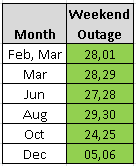 January 2015
ERCOT Public
Browser Upgrade Project
ERCOT Application Browser Support
The current ERCOT roadmap includes Microsoft IE 8 support for the foreseeable future.
If the roadmap changes on IE 8 support, it will be communicated well in advance to all Market Participants.
ERCOT is currently testing all applications to determine what functionality does & does not work in “compatibility mode”.  That effort is expected to continue through 2015 Q1.
After the testing effort is complete, any functionality that does not work in “compatibility mode” will be addressed and coordinated with ERCOT’s project and release schedules
January 2015
ERCOT Public